DSL Tools
Lucas Mello
Nancy Lyra
DSL Tools – Visual Studio
Permite definir conceitos a serem utilizados em um domínio
Além disso:
Como os conceitos se relacionam
Representação gráfica para eles
Geração de código
Nosso Demo
Jogo: Quiz Language
Perguntas e Respostas

Permitir que um desenvolvedor use a DSL criada para construir jogos de perguntas e respostas
Papéis
Projetista
Define conceitos e representação gráfica da DSL
Desenvolvedor
Utiliza a DSL para criar aplicações
Usuário
Utiliza as aplicações
Importante
As regras que compõem o domínio precisam ser claramente descritas.

Regras para o nosso DEMO:
Um jogo (quiz game) é composto por uma sequência de  quizzes
Uma quiz contém uma pergunta e um conjunto de respostas (choices)
Cada quiz vale uma quantidade de pontos (score)
Se tiver mais de uma alternativa correta, o ponto só será considerado se todas as respostas corretas forem assinaladas
Placar final equivale a soma dos pontos das quizzes acertadas
É possível associar dicas (hints) às quizzes
Nosso alvo
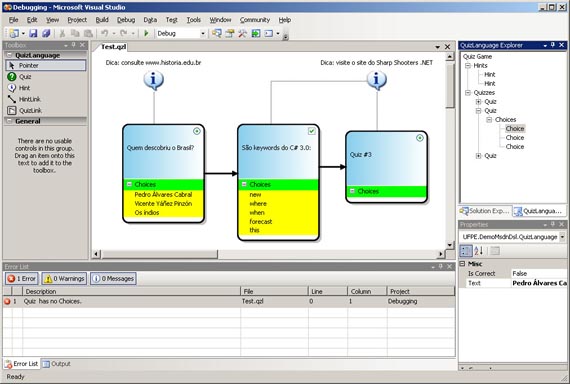 Toolbox com conceitos do domínio
Conceitos com representação visual distinta
Error List (Validação em alto nível)
Propriedades específicas ao elemento do domínio selecionado
Elementos visualizados de maneira hierárquica
Criando um Projeto DSL Designer
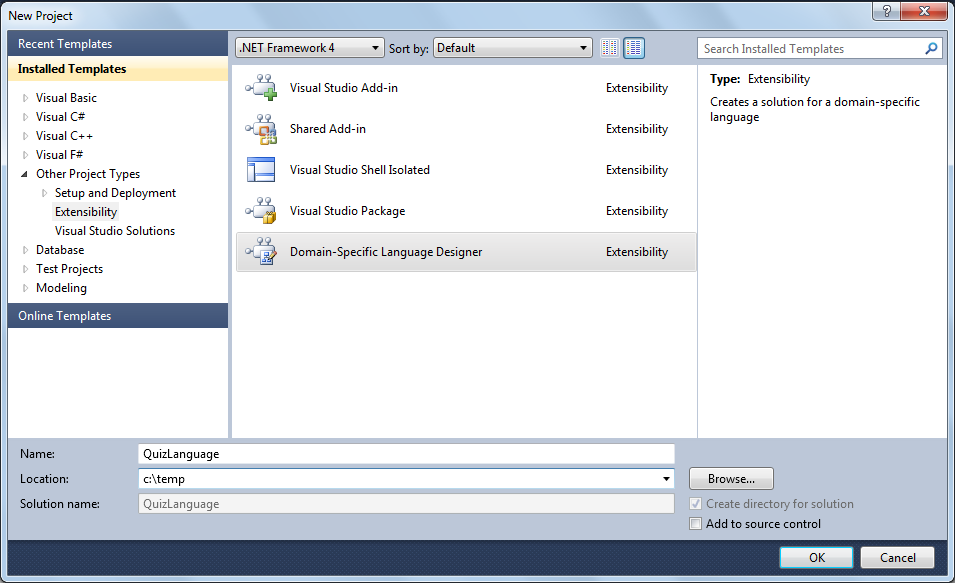 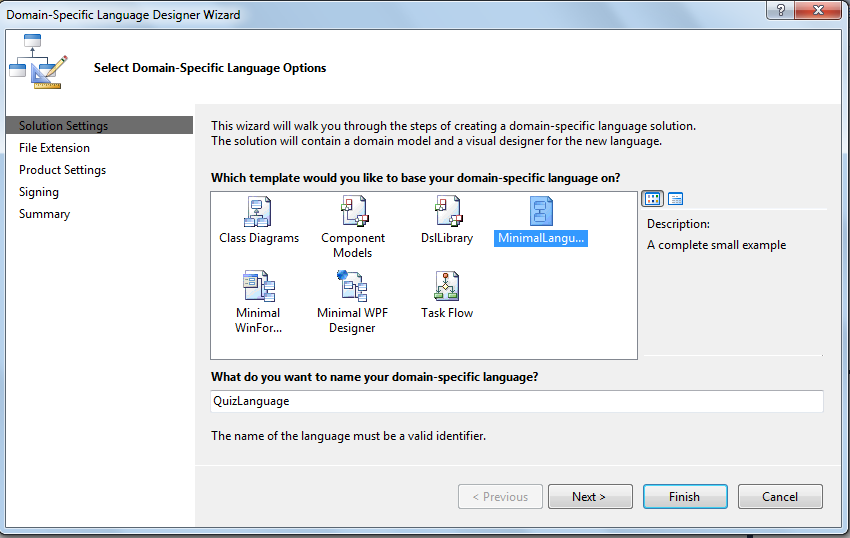 Minimal Language -  contém os elementos básicos de uma DSL, que você pode estender para criar a sua própria
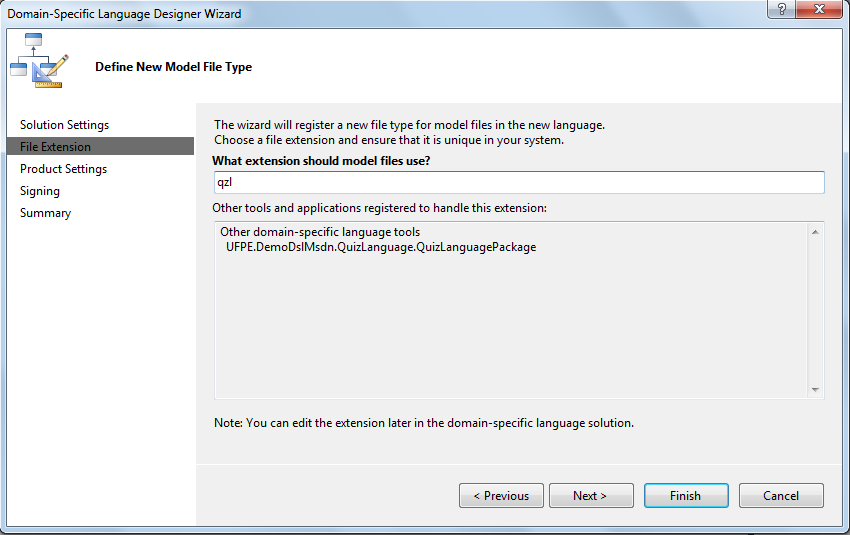 Extensão dos arquivos que vão conter os diagramas da DSL
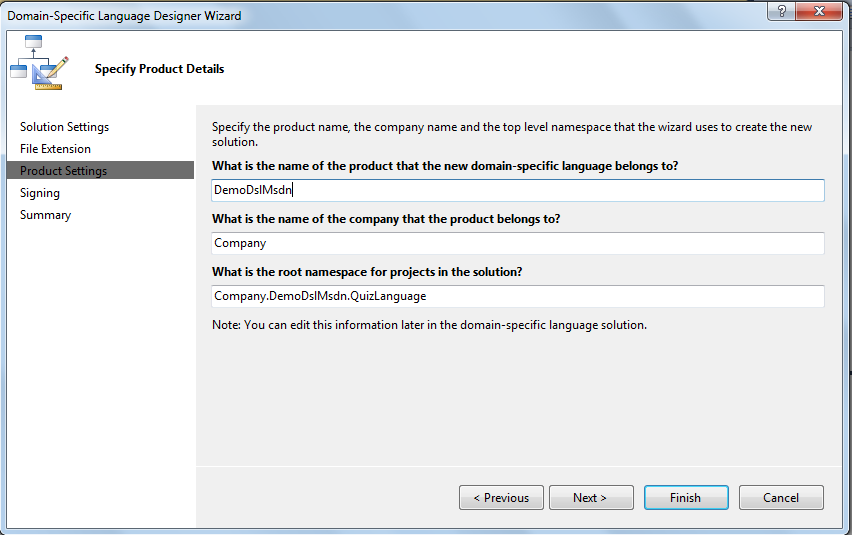 Contém informações sobre os conceitos e a representação visual de sua DSL
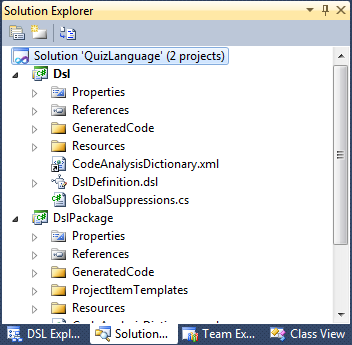 Abra este
Utilizado para registrar a DSL no VS.NET. A princípio, você não deve se preocupar com este último.
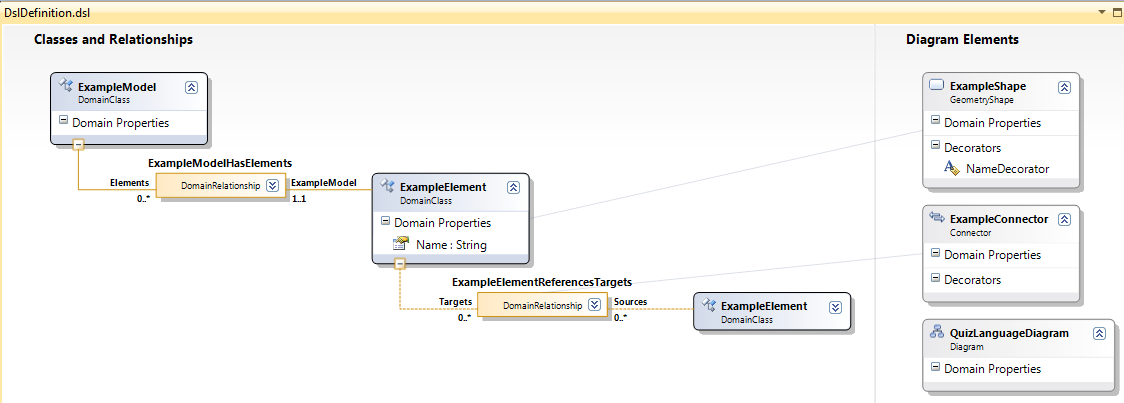 Como os conceitos serão exibidos graficamente
Conceitos (ou Classes) e Relacionamentos
A idéia do DSL Tools é prover, aos usuários mais experientes, elementos básicos prontos para uso e modificação, permitindo que uma DSL possa ser minimamente construída (isso justifica o nome Minimal Language do template)
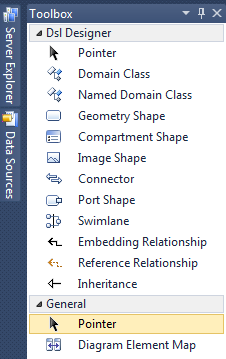 Faz mais sentido pro nosso Demo
Instâncias poderão ter nome.

Ex: Conceito “Cidade”
Instâncias como: Recife, Olinda, etc
Conceitos e Propriedades do Demo
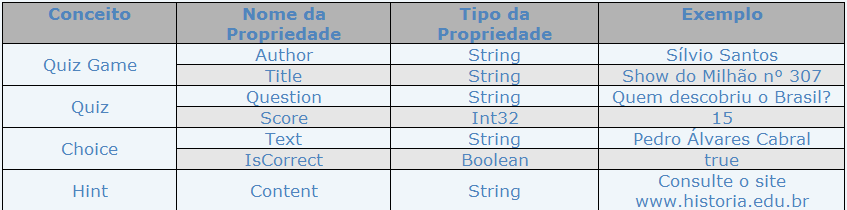 Criando tipos
Adicionando uma enumeração







Adicione uma nova propriedade ao conceito Quiz:
Type, do tipo AnswerType
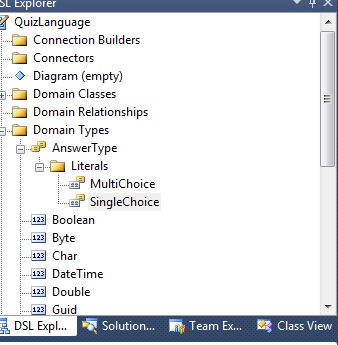 Definindo Relacionamentos
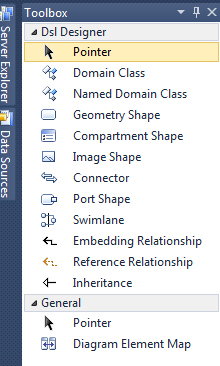 Relacionamento Forte
Ex: Quiz e Choice
Só existe Choice se existir Quiz
Relacionamento Fraco
Ex: Hint e Quiz
Existe Quiz sem Hint
Herança
Ex: IllustratedQuiz herdaria de Quiz
Papéis
Quiz tem papel “Quiz” em Choice
Choice tem papel “Choices” em Quiz
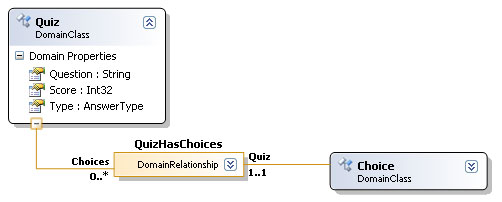 Nem todo papel recebe o nome do conceito.
EX: Professor e Universidade. Um professor pode ser Reitor, Vice-Reitor, Coordenador, Professor, etc.
No nosso Demo
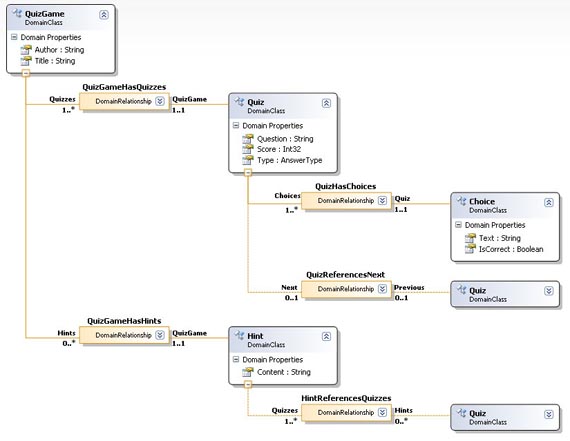 Projetando Representação Gráfica – Sintaxe Visual
Nem todo conceito está associado a uma imagem. Há formas gráficas.
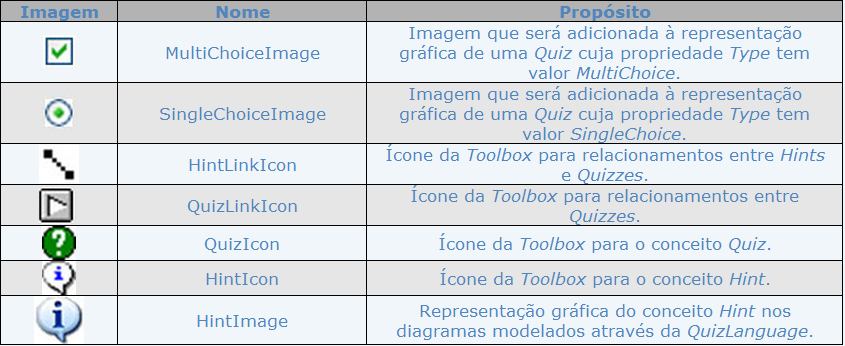 Adicionando Diagrama
Antes de adicionar formas, criar um diagrama (um conjunto de mapeamentos entre conceitos/relacionamentos e formas gráficas.)
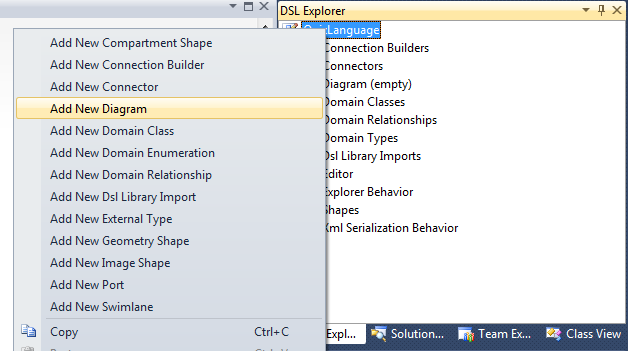 QuizLanguageDiagram
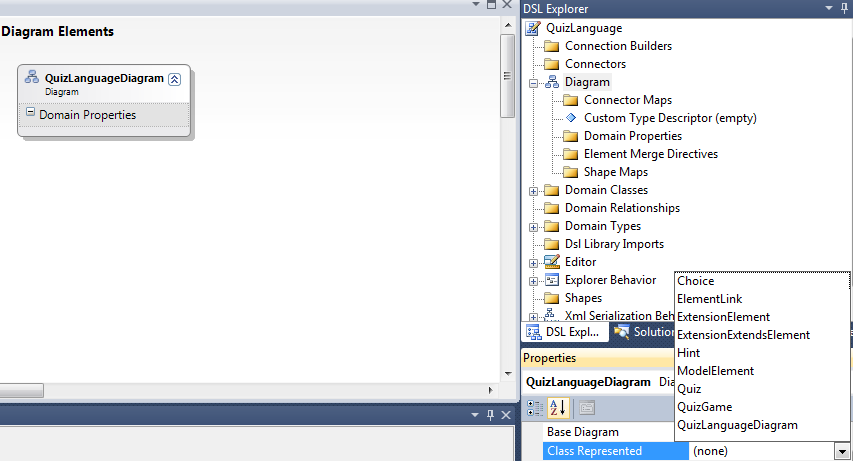 Uma vez definido um Diagram para a DSL e o conceito da linguagem por ele representado, é hora de modelar as formas gráficas (shapes).
Modelando Formas Gráficas
Hint
	Imagem (Image Shape)
	Name: HintShape
	Image: HintImage
	Outline Color: Transparent
	Initial Height: 0,4
	Initial Width: 0,4

Informações sobre o conceito associado à forma:
Obs. É preciso habilitar a associação (Diagram Element Map da Toolbox)
	Associar Hint a HintShape
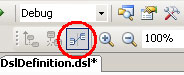 Exibir/Ocultar linhas de mapeamento
Quiz
	Forma gráfica pré-definida Compartment Shape
	Name: QuizShape
	Geometry: RoundedRectangle
	Fill Color: Qualquer uma, ex: Sky Blue
	Associar Quiz à QuizShape
Adicionar um Compartment chamado Choices
Title Fill: Lime
Fill Color: Yellow
Title: Choices
Associar o conceito Choice a Choices (DSL Details)
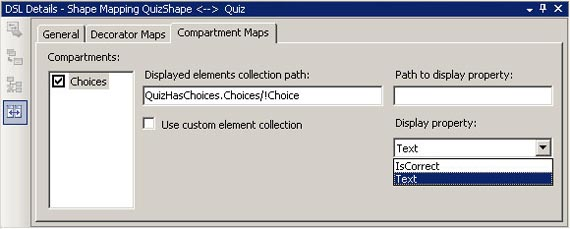 Papel choice 
do relacionamento
QuizHasChoices
Adicionando Decoradores Textuais e Gráficos
Hint até agora só tem imagem
Add new Text Decorator
Name: ContentDecorator
Position: OuterTopCenter
Associar Hint a ContentDecorator
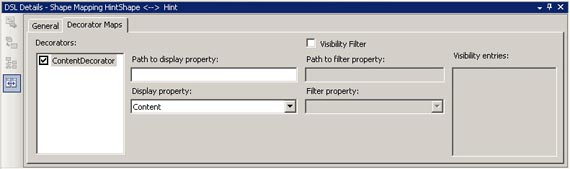 Text decorator ao QuizShape
	Name: QuestionDecorator
	VerticalOffset: 0,3
Mapear Question a Quiz

Icon Decorators ao QuizShape:
	 indicar se um Quiz é SingleChoice ou MultiChoice
	 associar imagens correspondentes
	 Position: InnerTopRight
Mapeamento Quiz-QuizShape
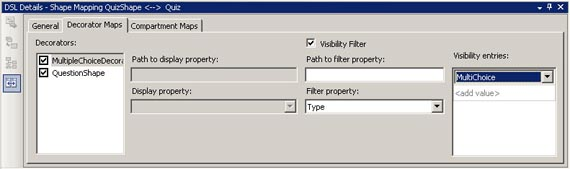 Representação Gráfica de Relacionamentos
Como aparecerão conectados (Connector) os conceitos na DSL gráfica
No nosso Demo
Uma quiz a outra quiz
Uma dica a uma quis
Connector
Name: HintLinkConnector
Dash Style: Dot
Thickness: 0,01
Mapear este conector ao relacionamento HintReferencesQuizzes
Fazer a mesma coisa para o connector NextQuizConnector
Customizar Toolbox
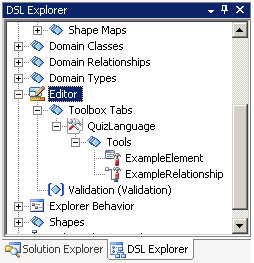 Quiz
Toolbox Icon: QuizIcon
Class: Quiz

Hint (Idem)

Somente estes dois pois:
QuizGame: é o próprio QuizLanguageDiagram
Choice: tem um mapeamento dentro do QuizShape

Os elementos da toolbox não são apenas conceitos, há relacionamentos:
Add New Connection Tool
Name: HintLink
Toolbox Icon: HintLinkIcon
ConnectionBuilder: HintReferencesQuizzesBuilder

Relacionamento entre duas quizzes: idem (name QuizLink)
SALVAR o DslDefinition.dsl sem erros
Root Class: QuizGame
Add New Element Tool
Testando a DSL
Ctrl + F5 (ou acesse a opção Debug>Start Without Debugging)
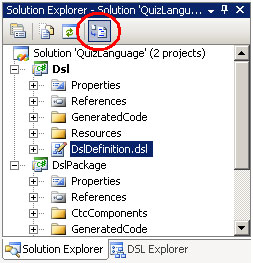 Validadores Semânticos
A definição de uma DSL 
Conceitos
Relacionamentos
Especificação de seu comportamento gráfico
Regras de negócio, dependendo do domínio modelado.
EX: 
qualquer texto da pergunta de uma quiz precisa terminar ou com o caractere de interrogação (‘?’) ou com o caractere de dois pontos (‘:’).
Adicionando Validadores
Adicionar ao projeto Dsl, uma classe parcial
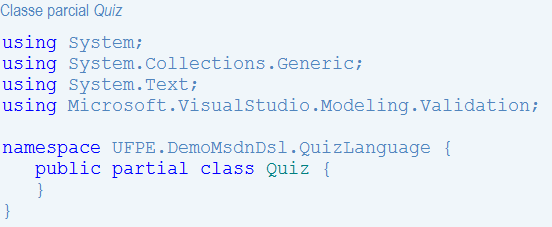 Lógica da Validação
Método que contém a lógica de validação. 3 Restrições:
Retornar void;
Possuir como parâmetro um objeto do tipo ValidationContext;
Possuir um atributo de método do tipo ValidationMethod.
parâmetro do tipo ValidationCategories (Custom, Load, Menu, Open e Save)
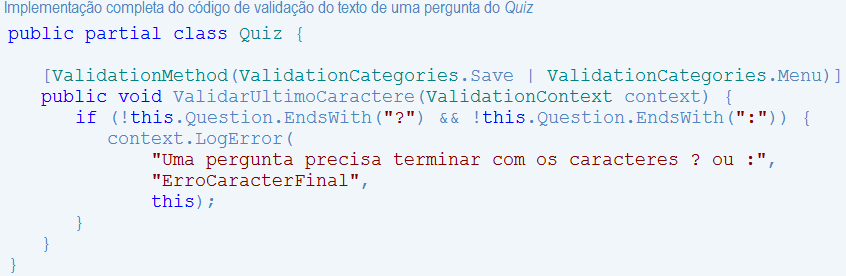 Habilitar Validações
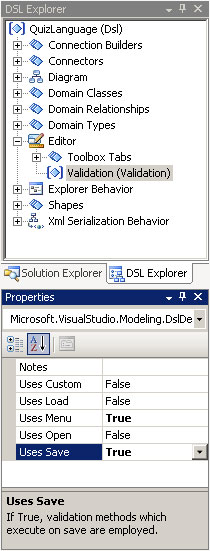 Testando Tudo
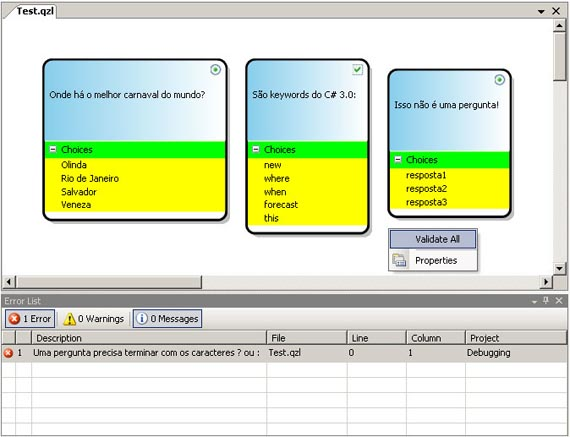 Transformadores
De limitada utilidade seriam os diagramas se eles servissem apenas para documentação

Solução:
Usar diagrama como input de algum transformador (ex.: gerador de código)

Consequência:
Criação automática de artefatos de desenvolvimento (ex.: código-fonte, scripts, arquivos de configuração...)
Transformadores [2]
São especificados através de uma linguagem de script baseada em C#

Na versão experimental do VS2010
Abra o arquivo QuizLanguageReport.tt
<#@    #>    =>  Diretivas (características do transf.)
<#      #>      =>  Código contendo lógica de programação
<#=     #>     =>  Expressões cujo resultado é copiado para output do transformador
Qualquer texto fora das tags dos itens acima é copiado automaticamente para o output do transformador
Geração de Código
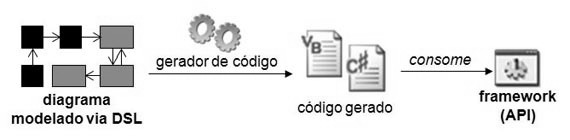 Geração Código (QuizFramework)
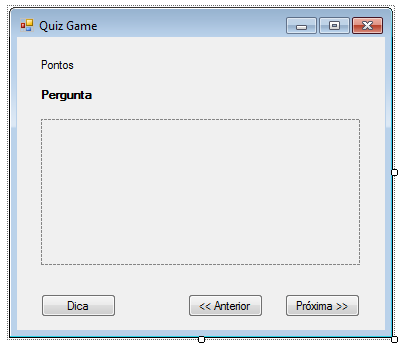 Geração Código (QuizFramework)
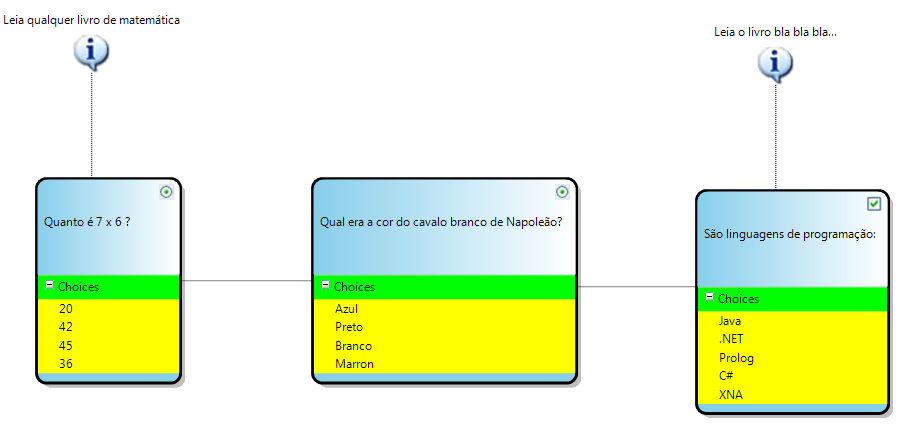 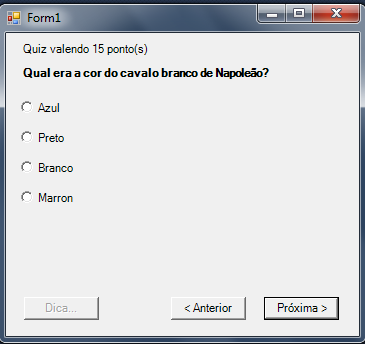 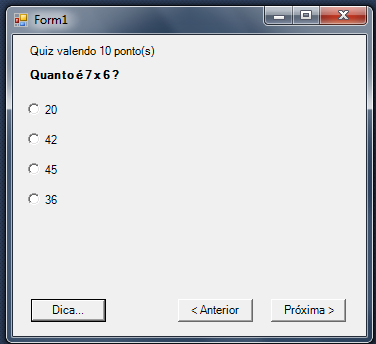 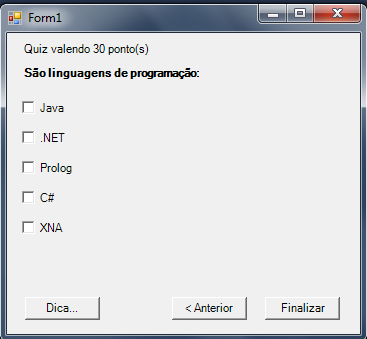